Spotlight 4
Module 1Family and Friends!
Unit 2b
Урок 2b  My best friend!
Сегодня на уроке:

проверяем домашнее задание;
знакомимся с новыми числительными 
      от 30 до 100 
учимся спрашивать о том, сколько лет  старшему члену семьи и отвечать на вопрос
слушаем и поём песенку о большой семье Лари и Лулу
-    учимся читать звукоподражательные слова и составляем стихотворение;
знакомимся с домашним заданием
20.12.2015
Cловарные слова!
1 (14)
катание 
на лыжах
катание на коньках
skiing
skating
плавание под     парусом
sailing
ныряние
(прыжки в 
воду)
playing 
the violin
игра на скрипке
diving
surfing
серфинг
Homework
1( 8)
2( 8)
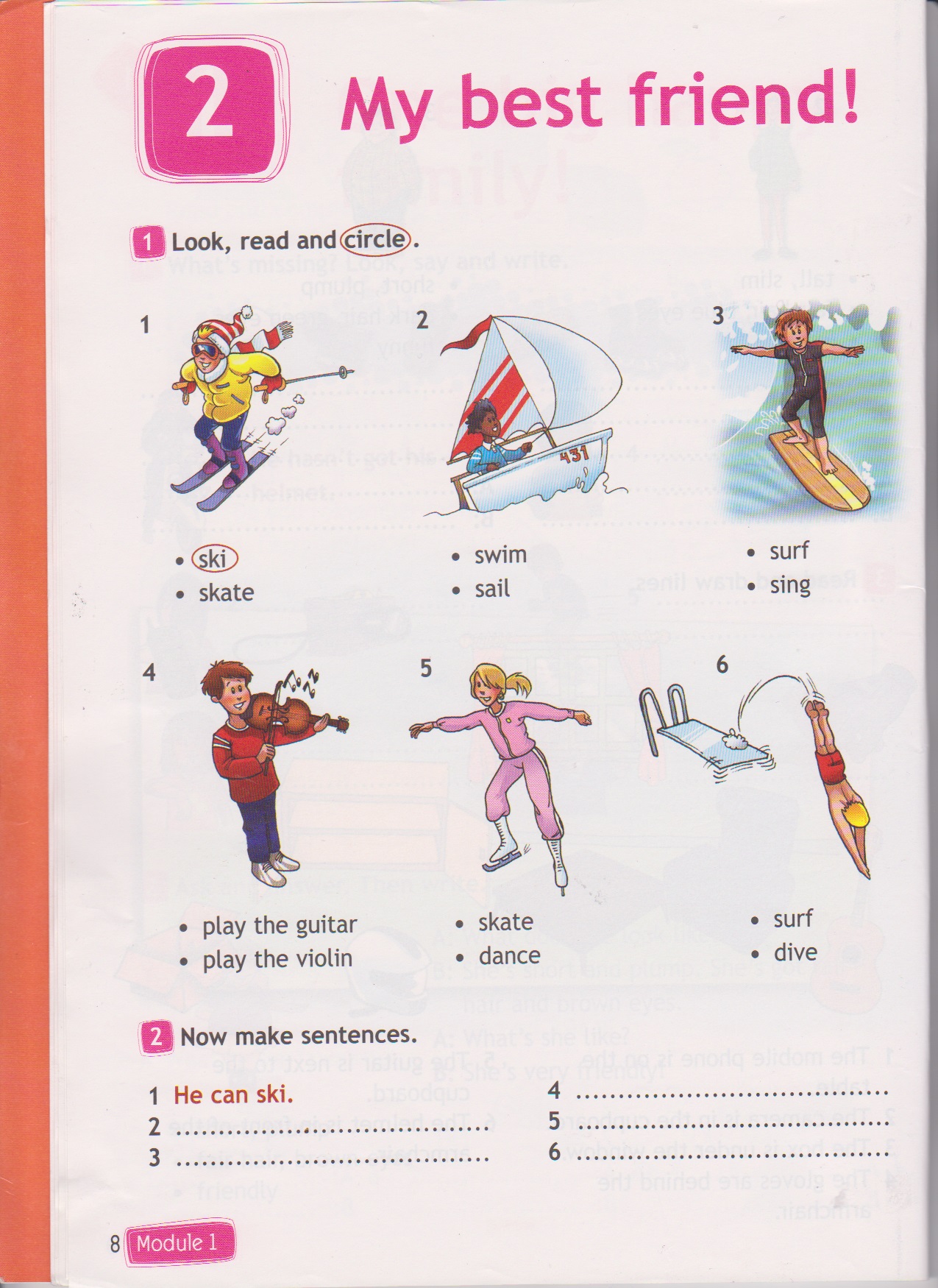 1 He can ski.
2 He can sail.
3 He can surf.
4 He can play the violin.
5 She can skate.
6 He can dive.
Читаем числительные
1 (16)
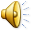 Numbers
Numerals
47
twenty two
22
thirty four
51
forty seven
34
fifty one
Прочитай и найди соответствие
Numbers
Numerals
69
eighty three
83
seventy six
95
sixty nine
76
ninety five
Составьте диалог.
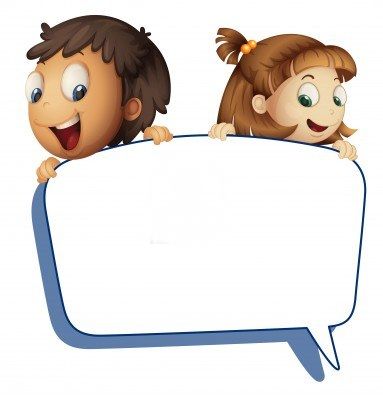 2 (16)
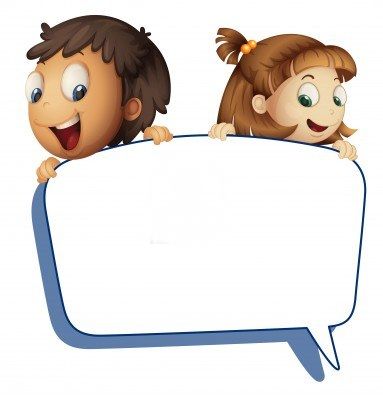 aunt Mary
A: How old is your .............. .........?
B: He /She  is .................... .  
     And how old is your .....................?
A: He /She is .................. .
forty one
uncle Tom
forty four
Подпевай!
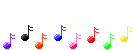 3 (16)
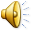 Vocabulary
a lot of - много
people - люди
crew - команда
stick together - держаться вместе
like - как
glue - клей
Let’s have fun!
4 (17)
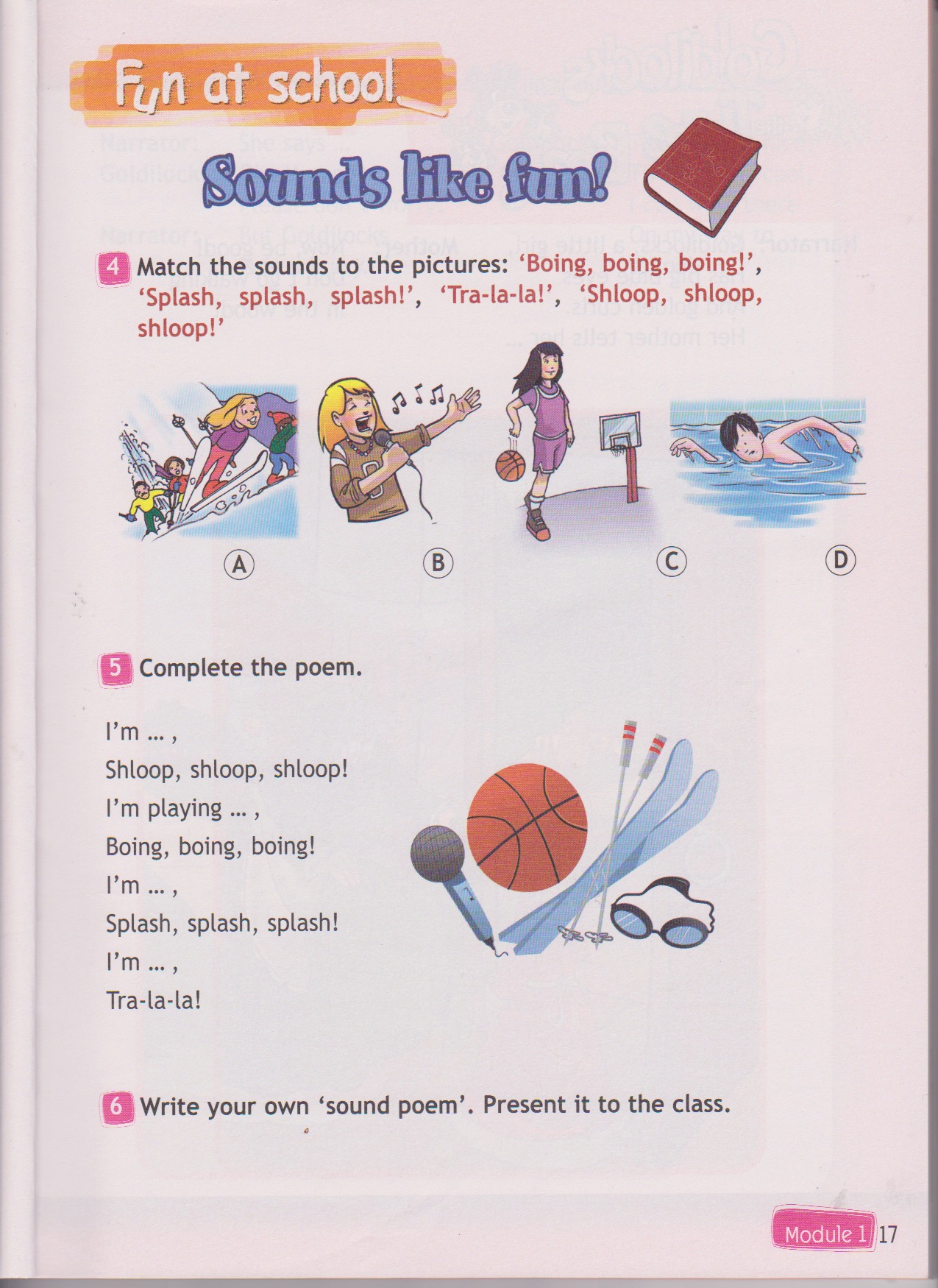 Shloop, shloop, shloop!
I’m skiing.
I’m playing basketball.
Boing, boing, boing!
I’m singing.
Tra-la-la!
Splash, splash, splash!
I’m swimming.
Дополни стихотворение
5 (17)
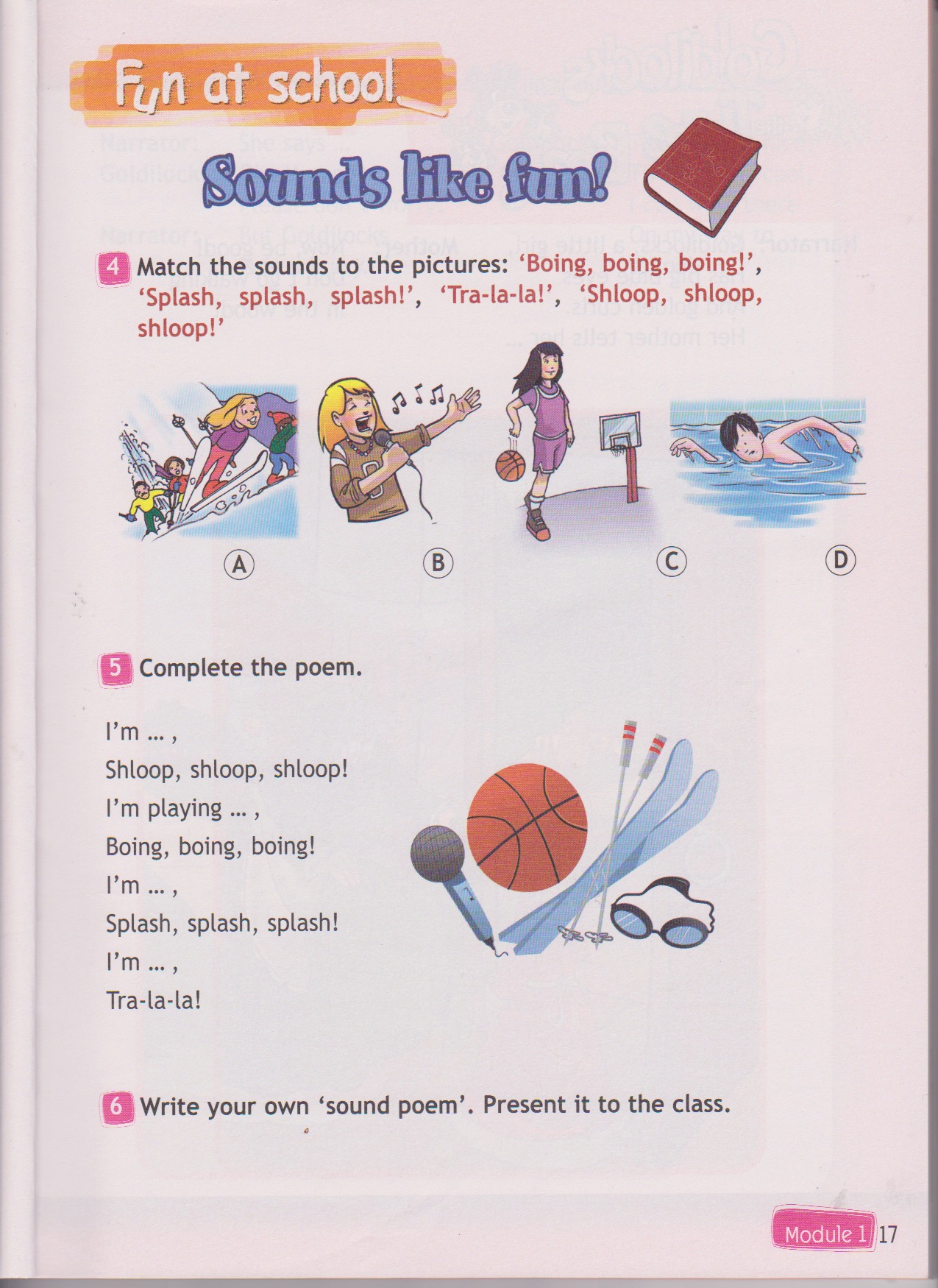 I’m skiing.
I’m playing basketball.
I’m swimming.
I’m singing.
Home task
1 (16) Выучить слова, заполнить словарь
2 (16) Составить диалог и выучить
3 (16) Слушай и подпевай
6 (17) Проект: напиши своё стихотворение
3 (9) Напиши числительные попорядку
4 (9) Прочитай и напиши буквы
References
http://sinifogretmeniyiz.biz/imajlar/soruresim/-1-insanlar/498.jpg - мальчик и девочка

картинки  УМК Spotlight 4

фон из коллекции шаблонов Microsoft
http://kartiny.ucoz.ru/_ph/522/2/558286391.gif   нотки